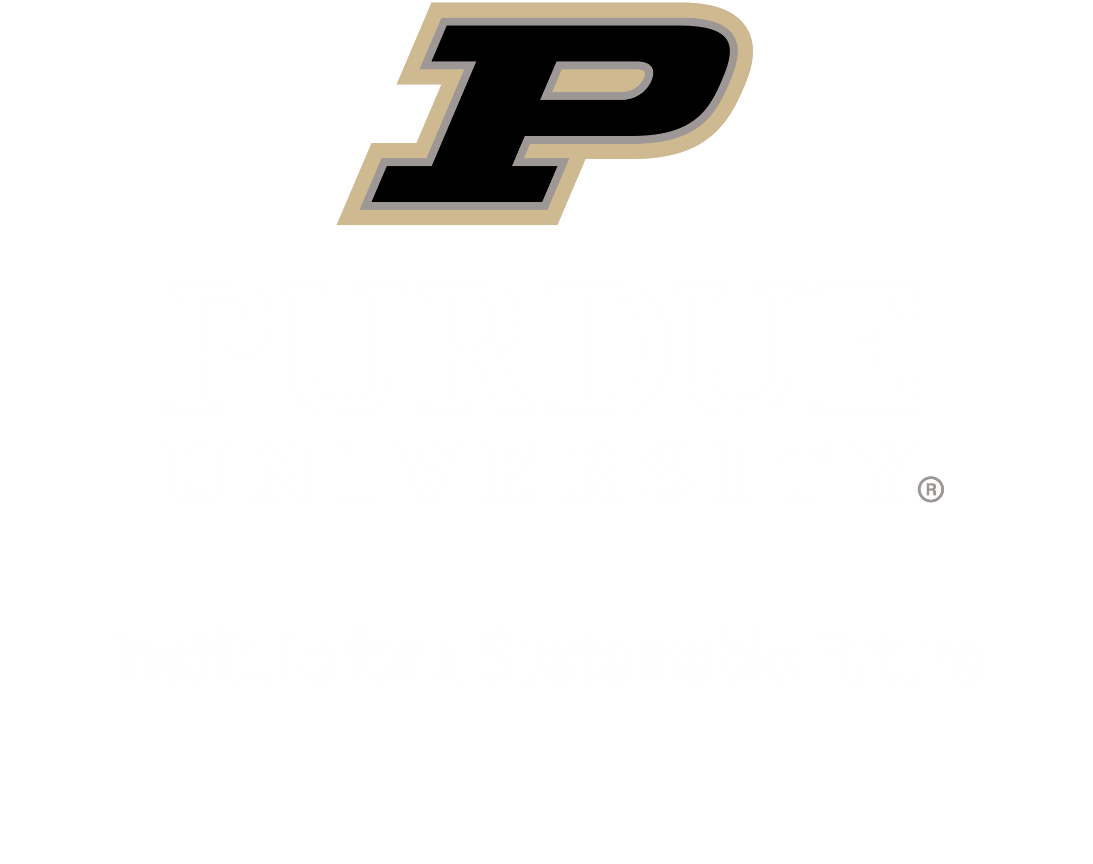 with support from Discovery Undergraduate Interdisciplinary Research Internship (DUIRI)
RESEARCH POSTER
TITLE HERE
SUBHEAD GOES HERE
SUBHEAD GOES HERE
35 words. Lorem ipsum dolor sit amet, adipiscing elit, sed diam nonummy nibh euismod tincidunt ut laoreet dolore magna aliquam erat volutpat. Ut wisi enim ad minim veniam, quis nostrud exerci tation ullamcorper suscipit lobortis nisl ut aliquip.
45 words. Lorem ipsum dolor sit amet, adipiscing elit, sed diam nonummy nibh euismod tincidunt ut laoreet dolore magna aliquam erat volutpat. Ut wisi enim ad minim veniam, quis nostrud exerci tation ullamcorper suscipit lobortis nisl ut aliquip ex ea commodo. Duis autem vel eum iriure dolor.
Short caption for graphic. 20 words. Lorem ipsum dolor sit amet, consectetuer adipiscing elit, sed diam nonummy nibh euismod tincidunt ut laoreet.
SUBHEAD GOES HERE
SUBHEAD GOES HERE
95 words. Lorem ipsum dolor sit amet, consectetuer adipiscing elit, sed diam nonummy nibh euismod tincidunt ut laoreet dolore magna aliquam erat volutpat. Ut wisi enim ad minim veniam, quis nostrud exerci tation ullamcorper suscipit lobortis nisl ut aliquip ex ea commodo consequat. Duis autem vel eum iriure dolor in hendrerit in vulputate velit esse molestie.
Lorem ipsum dolor sit amet, consectetuer adipiscing elit, sed diam nonummy nibh euismod tincidunt ut laoreet dolore magna aliquam erat volutpat. Ut wisi enim ad minim veniam, quis nostrud exerci tation ullamcorper suscipit lobortis nisl ut aliquip ex ea consequat.
OVERVIEW
25 words. Lorem ipsum dolor sit amet, adipiscing elit, sed diam nonummy nibh euismod tincidunt ut laoreet dolore magna aliquam erat volutpat. Ut wisi enim ad minim veniam sed diam nonummy nibh.
75 words. Lorem ipsum dolor sit amet, consectetuer adipiscing elit, sed diam nonummy nibh euismod tincidunt ut laoreet dolore magna aliquam erat volutpat. Ut wisi enim ad minim veniam, quis nostrud exerci tation ullamcorper suscipit
lobortis nisl ut aliquip exea commodo consequat.
Duis autem vel eum iriure dolor in hendrerit in nulla at vero eros et et iusto odio dignissim qui blandit praesent luptatum zzril duis nulla
facilisi magna aliquam erat volutpat. Lorem ipsum dolor sit amet elit.
SUBHEAD GOES HERE
35 words. Lorem ipsum dolor sit amet, adipiscing elit, sed diam nonummy nibh euismod tincidunt ut laoreet dolore magna aliquam erat volutpat. Ut wisi enim ad minim veniam, quis nostrud exerci tation ullamcorper suscipit lobortis nisl ut aliquip.
CONCLUSIONS
35 words. Lorem ipsum dolor sit amet, adipiscing elit, sed diam nonummy nibh euismod tincidunt ut laoreet dolore magna aliquam erat volutpat. Ut wisi enim ad minim veniam, quis nostrud exerci tation ullamcorper suscipit lobortis nisl ut aliquip.
CONTRIBUTORS: First Lastname, First Lastname, First Lastname, First Lastname, First Lastname, First Lastname, First Lastname, First Lastname, First Lastname, First Lastname